ERASMUS+ KA220
Consolidation:Combine, Converse or Consult
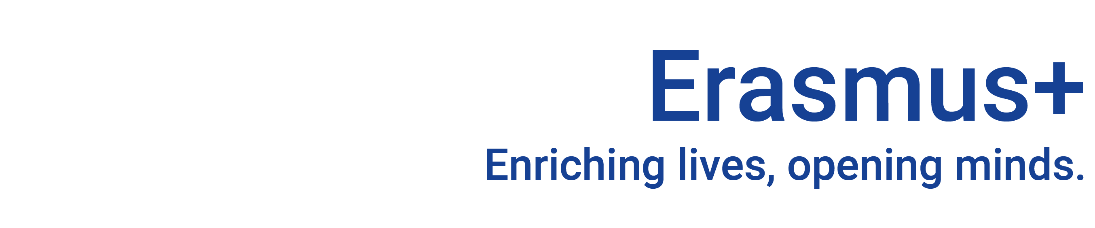 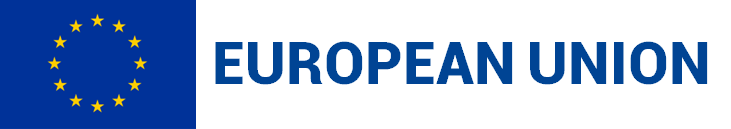 [Speaker Notes: GUIDELINES FOR ERASMUS+ NAs

Section Title Page: it can be useful to have a space to breathe between the different sections (and sub-sections) of the training.]
Quality Assessment and Quality Assurance
Five Cs
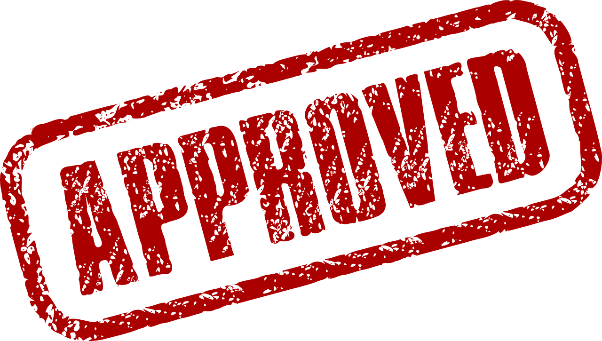 Six Cs (one additional element)
[Speaker Notes: GUIDELINES FOR ERASMUS+ NAs

This slide builds on previous input where the model of 5*Cs was presented (Assessment Comments session).

In this case, the focus should be on introducing assessors to CONSOLIDATION and reminding them of the importance of having a single set of harmonised comments in which there are no areas of contradiction, as well as producing a single set of consolidated scores (per work package) that are consistent with final written comments and not just a simple mathematical average. The slide shows consolidation as the sixth C (complementing the previous model of 5*Cs).]
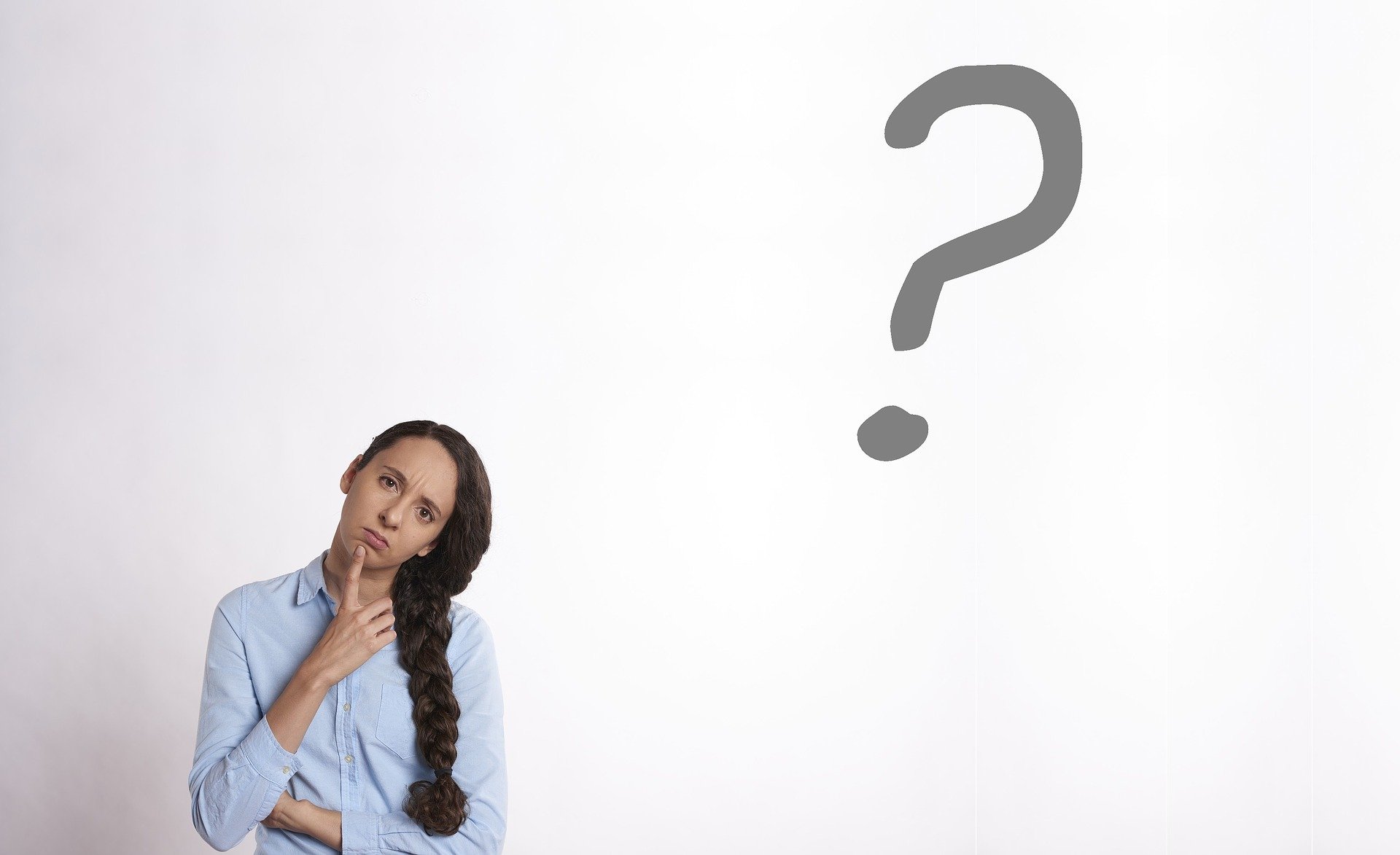 CONSULT
COMBINE
CONVERSE
What Would You Do?
[Speaker Notes: GUIDELINES FOR ERASMUS+ NAs

For this activity, participants should be introduced to THREE POSSIBLE ACTIONS that could form part of the consolidation process, based on the need to COMBINE (existing comments that might be fairly similar in nature), CONVERSE (with the  other expert to clarify certain comments or perspectives period to drafting a common set of comments) and/or to CONSULT (the final report with a view to confirming a specific fact or interpretation that emerges in one of the two individual assessments).

In all cases, participants should be asked which step they would take first: COMBINE, CONVERSE or CONSULT. 

This can be done by standing or raising hands when a specific category is called out (e.g. all those who would COMBINE, please raise their hand) or, more effectively, by raising a red, orange or green card. Alternatively, digital platforms can be used to replicate this activity, where assessors are asked to vote according to what they see on the screen.]
Consolidation Process: What Action is Required?
CONSULT
COMBINE
CONVERSE
[Speaker Notes: GUIDELINES FOR ERASMUS+ NAs

Ask participants to vote using your chosen method (e.g. raise hands, show cards, vote digitally). Invite 1 or 2 participants to justify their decision before sharing your own perspective. The first course of action in this case would be to CONVERSE with the other assessor as it is clear that you have different opinions. In this case, Assessor 1 should highlight to Assessor 2 where the data is, in the final report or accompanying evidence, to justify their decision. It might also be necessary at that point to CONSULT the final report or accompanying evidence.]
Consolidation Process: What Action is Required?
CONSULT
COMBINE
CONVERSE
[Speaker Notes: GUIDELINES FOR ERASMUS+ NAs

Ask participants to vote using your chosen method (e.g. raise hands, show cards, vote digitally). Invite 1 or 2 participants to justify their decision before sharing your own perspective. The first course of action in this case would be to CONVERSE with the other assessor as it is clear that you have different opinions. In this case, Assessor 1 should highlight to Assessor 2 where the data is, in the final report or accompanying evidence, to justify their decision. It might also be necessary at that point to CONSULT the final report.]
Consolidation Process: What Action is Required?
CONSULT
COMBINE
CONVERSE
[Speaker Notes: GUIDELINES FOR ERASMUS+ NAs

Ask participants to vote using your chosen method (e.g. raise hands, show cards, vote digitally). Invite 1 or 2 participants to justify their decision before sharing your own perspective. The first course of action in this case would be to COMBINE with the two assessors highlighting different but complementary positives and with no major divergence.]
Consolidation Process: What Action is Required?
CONSULT
COMBINE
CONVERSE
[Speaker Notes: GUIDELINES FOR ERASMUS+ NAs

Ask participants to vote using your chosen method (e.g. raise hands, show cards, vote digitally). Invite 1 or 2 participants to justify their decision before sharing your own perspective. The first course of action in this case would be to CONVERSE with the other assessor as it is clear that you have different opinions on the choice, use and value of using certain digital technologies and platforms. There is no need to CONSULT the final report as the difference is mostly in expert opinion or perspective.]
Consolidation Process: What Action is Required?
CONSULT
COMBINE
CONVERSE
[Speaker Notes: GUIDELINES FOR ERASMUS+ NAs

Ask participants to vote using your chosen method (e.g. raise hands, show cards, vote digitally). Invite 1 or 2 participants to justify their decision before sharing your own perspective. The first course of action in this case would be to CONVERSE with the other assessor as it is clear that you have different opinions and there is also an issue of understanding in the proposed RED1 reductions, which should normally only be applied where a WHOLE ACTIVITY has not been delivered, rather than having partial delivery or reduced attendance, which would normally result in a reduced score for a particular WP and in possible RED3 reductions. There is also a need to agree on a common opinion or perspective on the reduced number of languages.]